Tecniche di monetizzazionenella scena videoludica
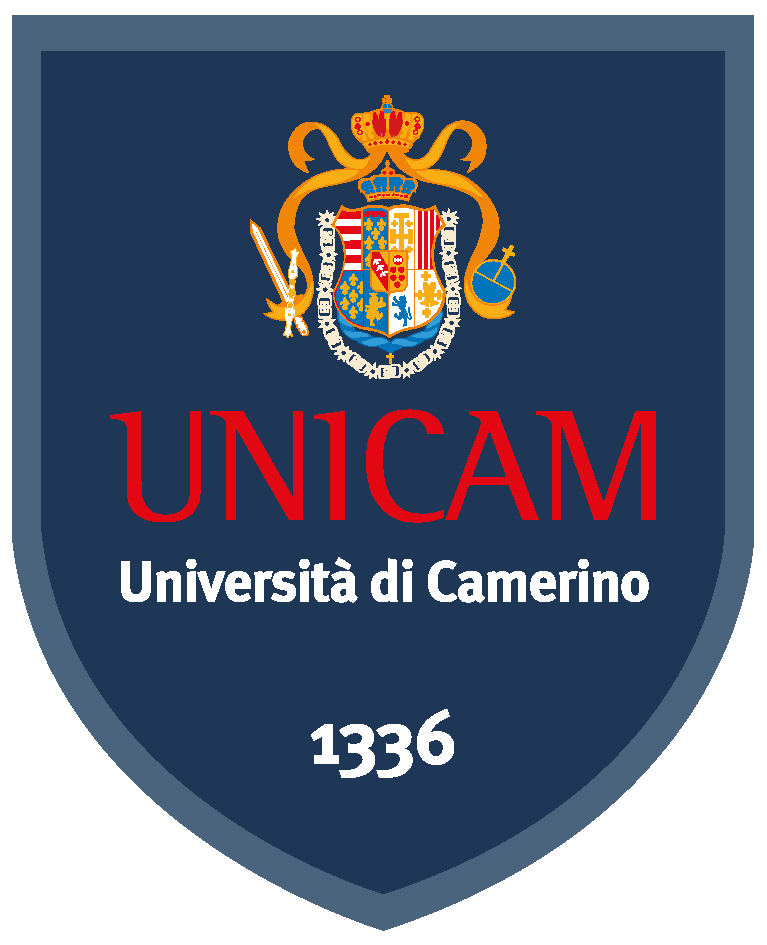 Mazzaferri Francesco
085242
Videogiochi visti dai giocatori
Combattono lo stress
Aiutano a socializzare
Stimolano la crescita migliorando
Coordinazione
Memoria
Attenzione e Concentrazione
Capacità di Problem Solving e Multitasking
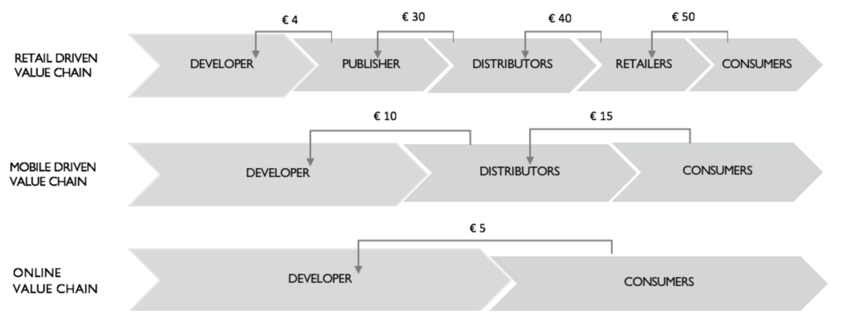 Sviluppatori

Grandi e piccoli studi

Piccoli team indipendenti
Singoli

Oggi, sviluppare e tenersi in contatto con la propria utenza è più semplice che mai
Editori

Contatto con l’utenza (pubblicità)

Acquisizione di nuovi studi
Ruolo di distributore            Fidelizzazione
Acquirenti

Feedback e Recensioni
Supporto e Pubblicità
Evoluzione negli anni
Single Player
Espansioni
Multiplayer
Buy-to-Play
Sottoscrizione (Pay-to-Play)
Negozio in-game

FreemiumReal Money Trade (RMT)
Free to Play
Microtransazioni
Modelli di profitto
Vendita al dettaglio (retail)
Distribuzione digitale (digital distribution)
Sottoscrizione (subscription)
Scambio tra giocatori (player to player trading)
Microtransazioni (microtransaction)
Pubblicità in-game (in-game advertising)
Buy to Play
Premium price
Finanziamenti
Espansioni + Season Pass
Fidelizzazione
Offerte

Patch e Aggiornamenti
Pirateria
Non sempre negativa
Pubblicità
Advergaming
Games as a Service
Sottoscrizione
Abbonamento
Servizi di giochi (es. Game Pass)
Cloud Gaming
Free to Play
Accessibilità

Entrate continue
Vantaggio competitivo
Maggiore visibilità
Microtransazioni
Valuta Virtuale
Oggetti cosmetici (skin)	
Oggetti funzionali e acceleratori
Loot Box
Battle Pass
Games as a Service
Riconoscimento del problema
Ricerca di informazioni
Valutazione delle alternative
Acquisto
Comportamento post-acquisto
Games as a Service
Opinioni del pubblico
Bocca a bocca elettronico
Valutazioni e Recensioni
Communities
Conseguenze psicologiche
Lure to Pay
Fear of Missing Out
Data Analytics
Conseguenze legali
Bando delle Loot Box
Konpu Gacha
Maggiore trasparenza
ESRB
Conclusioni
Entrare nel mercato è sempre più facile

L’utenza ha un ruolo sempre più importante

AAA sempre più rischiosi

Dei cambiamenti sono necessari ed inevitabili